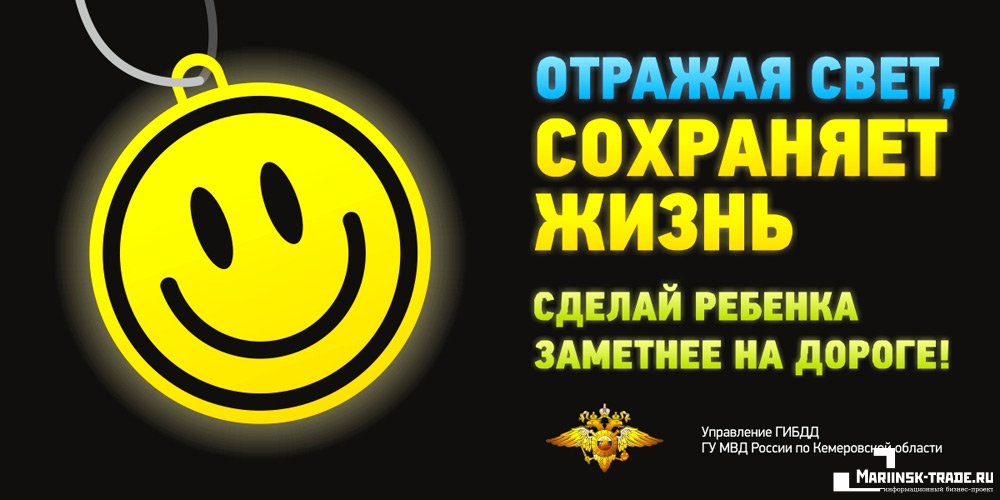 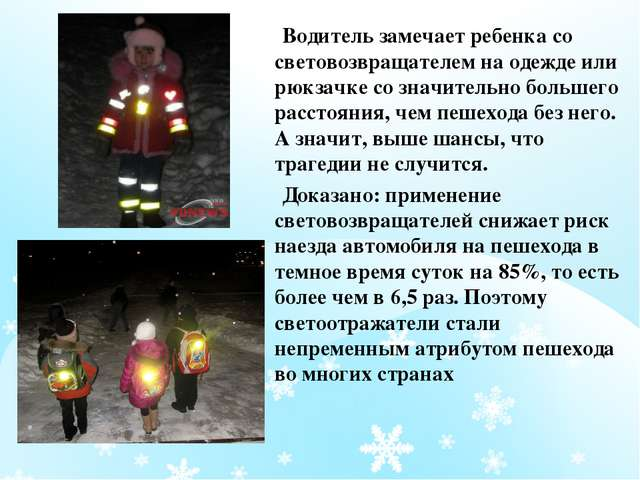 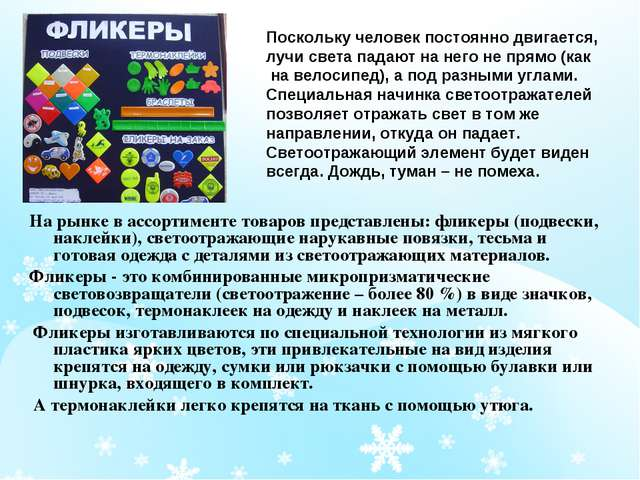 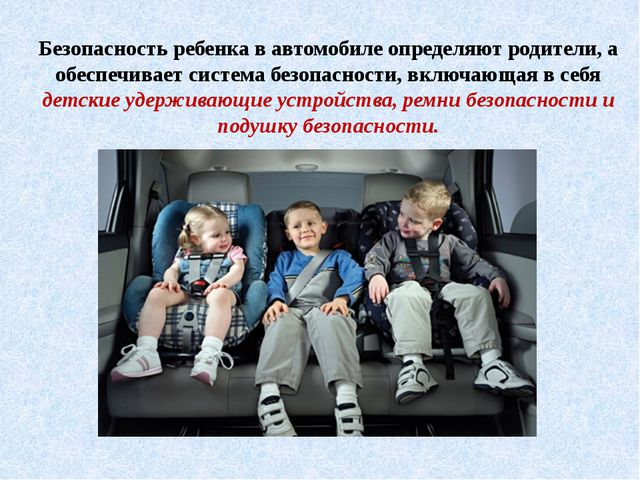 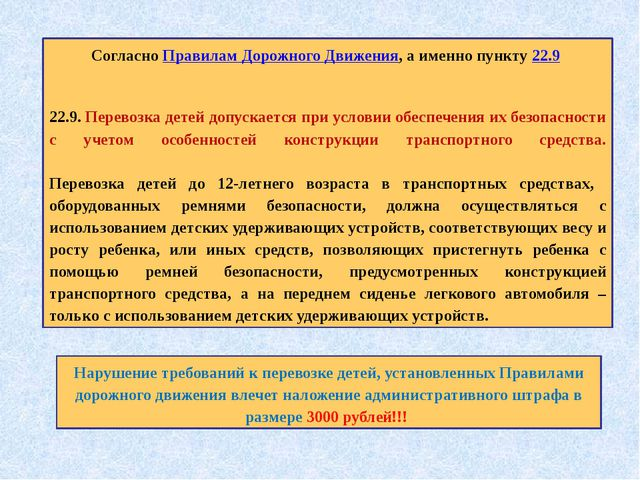 Помните, что ребенок обучается движению по улице, прежде всего на вашем примере, приобретаясобственный опыт.
Находясь на улице с ребенком, крепко держите его за руку.
Учите ребенка наблюдательности. 
Приучите ребенка, идя по тротуару, внимательно наблюдать за выездом автомобилей из арок дворов и поворотами транспорта на перекрестках.
При переходе проезжей части дороги остановитесь и осмотритесь по сторонам.
Наблюдая за приближающимися транспортными средствами, обращайте внимание ребенка на то, что за большими машинами (автобус, троллейбус) может быть опасность – движущийся на большой скорости легковой автомобиль или мотоцикл. Поэтому лучше подождать, когда большая машина проедет, и убедиться в отсутствии скрытой опасности.
Переходите проезжую часть только на зеленый сигнал светофора.
Объясняйте ребенку, что переходить дорогу на зеленый мигающий сигнал нельзя. Он горит всего три секунды, можно попасть в дорожно-транспортное происшествие.
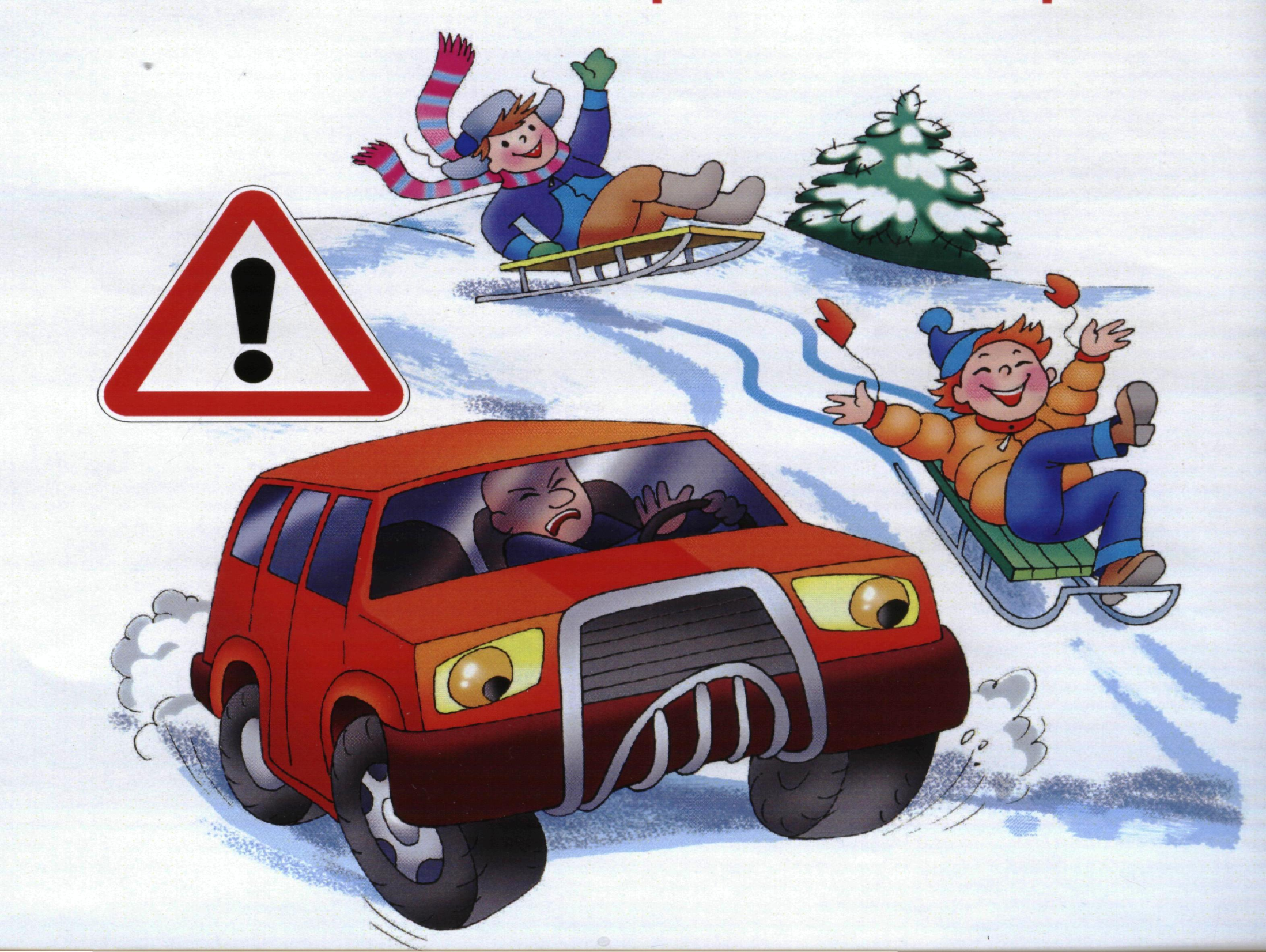